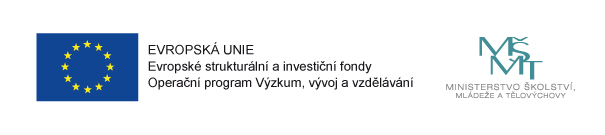 Místní akční plán ORP Kopřivnice II
reg.č. CZ.02.3.68/0.0/0.0/17-047/0008634
„Vemte talent do svých rukou“
Otevřené kabinety
Výstava školních družin a klubů
Technické školky
Etiketa 
pro 8. a 9. třídy ZŠ
Dobré příklady z praxe aneb Jak to chodí u nás
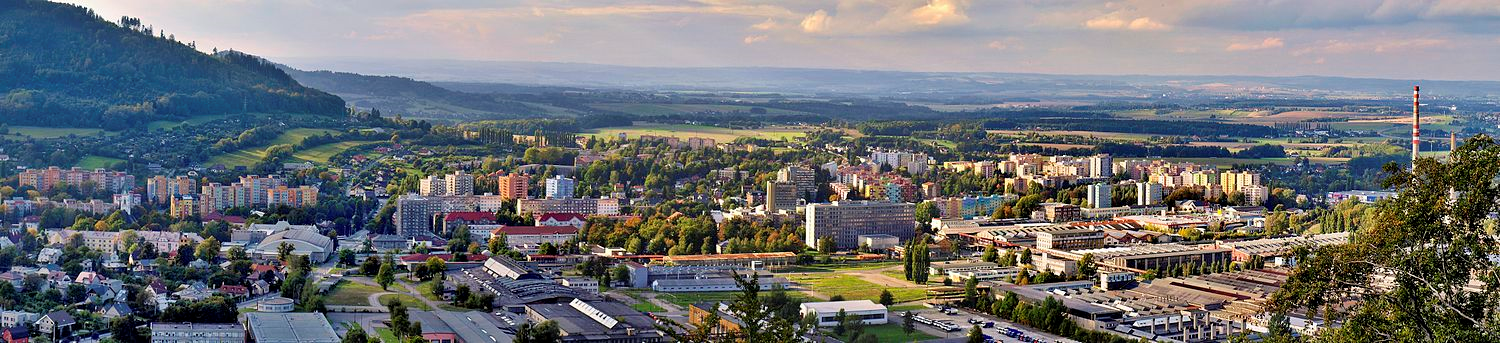 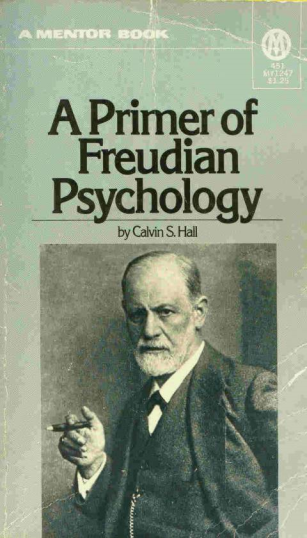 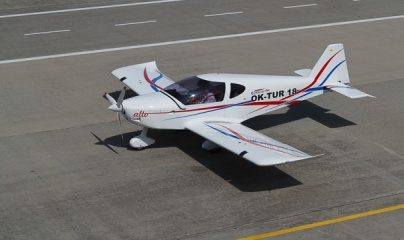 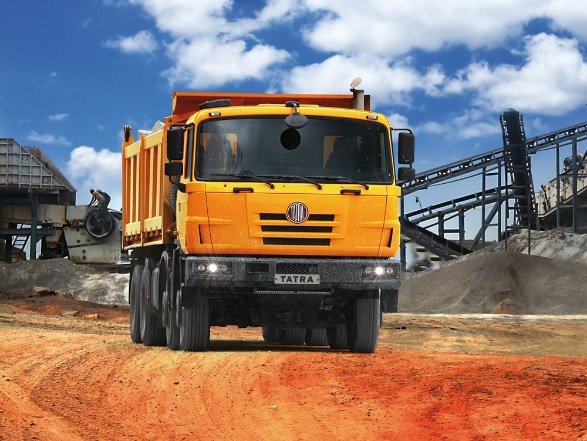 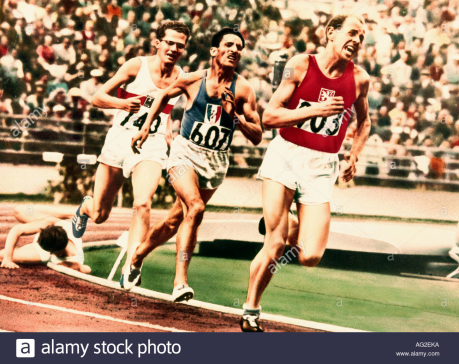 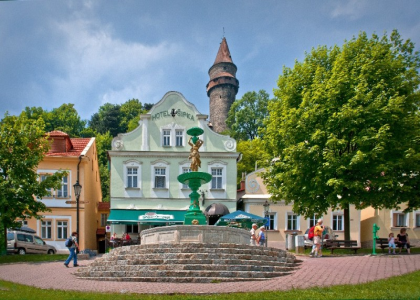 http://www.koprivnice.cz/mistniakcniplan
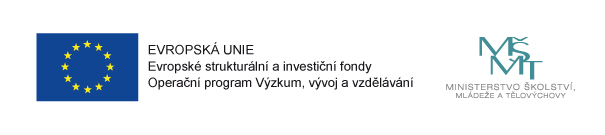 Místní akční plán ORP Kopřivnice II
reg.č. CZ.02.3.68/0.0/0.0/17-047/0008634
Vemte talent do svých rukou
regionální rozvojová konference v rámci implementace 
     zaměřená na aktuální dění v oblasti práce s talentem 
     a nadáním dětí i žáků a podporu polytechnického vzdělávání

osvěžení technické tradice regionu s uvědoměním důležitosti lidí, 
     kteří se podílejí na vzdělávání, výchově i zaměstnávání
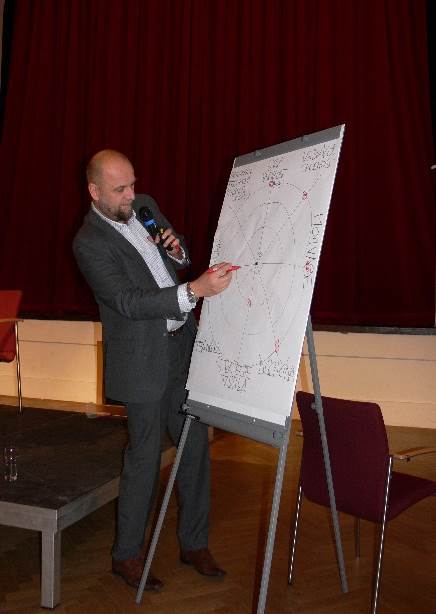 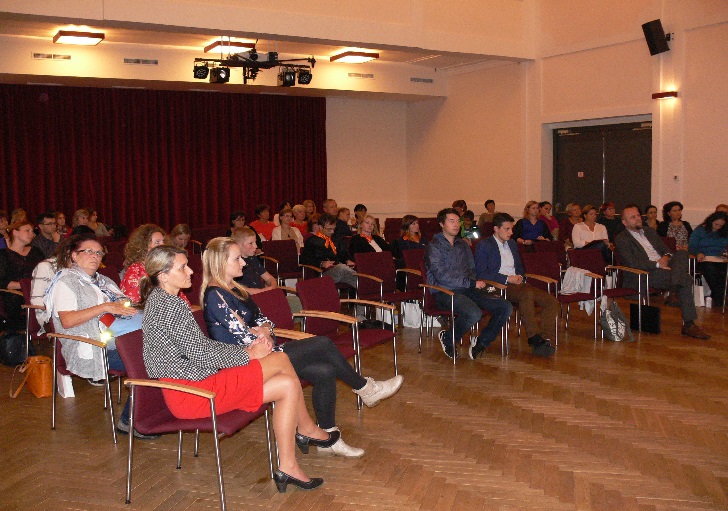 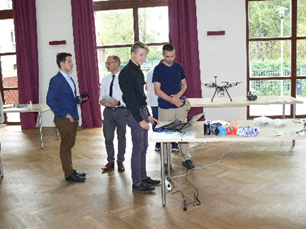 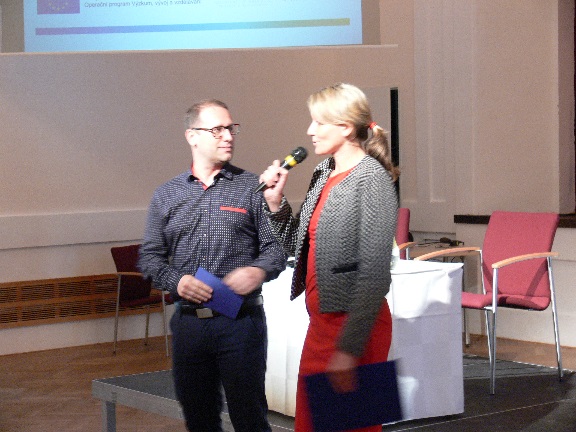 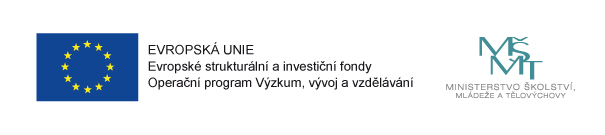 Místní akční plán ORP Kopřivnice II
reg.č. CZ.02.3.68/0.0/0.0/17-047/0008634
Vemte talent do svých rukou
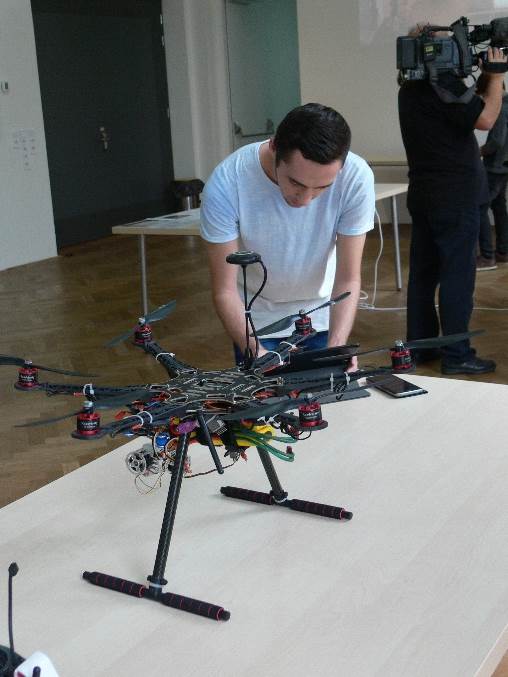 podnětné myšlenky, aktuální dění a postoje v rámci pedagogické 
     práce s nadanými dětmi/žáky, „život nadaného dítěte“, 
     rozvoj technického talentu na střední škole a vliv k uplatnění 
     na trhu práce 
zážitkové koutky s dobrými nápady a praktickými ukázkami
     - studenti střední průmyslové školy – drony, roboti, programování  
     - děti MŠ v rámci „Technických školek“
Konference - Příbor - říjen 2018
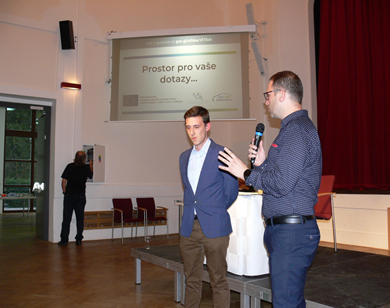 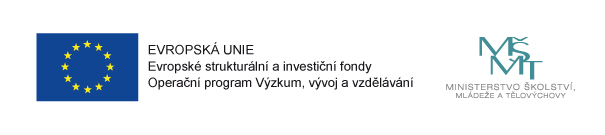 Otevřené kabinety
Pravidelná setkávání odborných pedagogických skupin:
příznivci speciální pedagogiky
pedagogové I. stupně ZŠ
kariéroví a výchovní poradci
vychovatelé ŠD/ŠK


sdílení praktických zkušeností
diskuse s hostem – odborníkem z praxe
vlastní podněty pro zkvalitnění pedagogické práce
tipy na exkurze, didaktické metody
inspirace, poznání kolegů
otevřená a neformální atmosféra
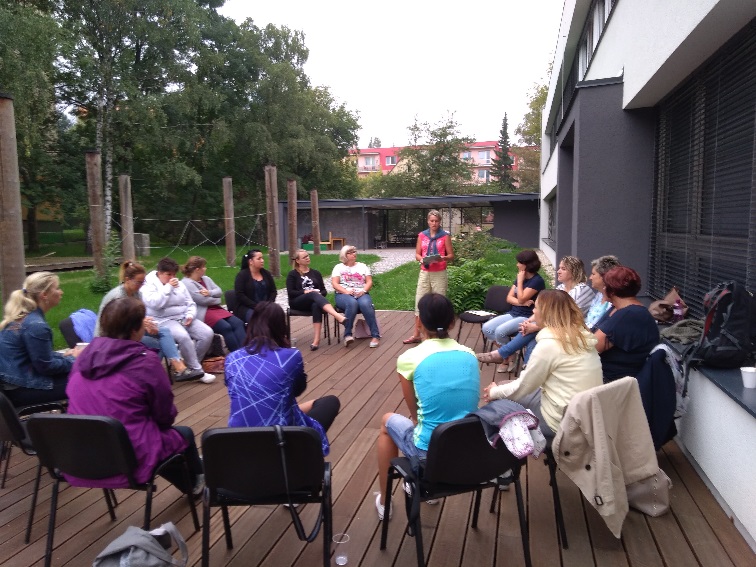 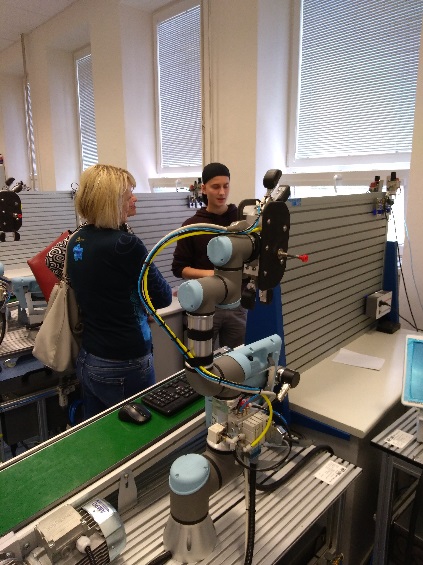 Místní akční plán ORP Kopřivnice II
reg.č. CZ.02.3.68/0.0/0.0/17-047/0008634
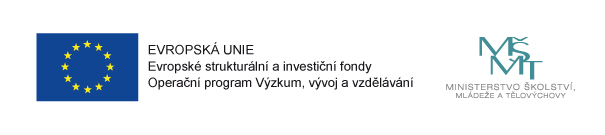 Výstava  školních družin a klubů 
ke globálním tématům
propojení se Zdravým městem Kopřivnice
aktivní zapojení vychovatelek a žáků v ŠD/ŠK
diskuse ke globálním tématům s dětmi a žáky
tvorba originálních prací a znázornění světových problémů
vernisáž a vystavení výtvorů na radnici města Kopřivnice
Plán na jaro 2019 
Hry ze všech koutů světa
Místní akční plán ORP Kopřivnice II
reg.č. CZ.02.3.68/0.0/0.0/17-047/0008634
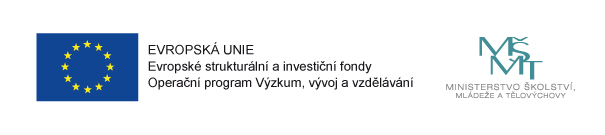 Technické školky
aktivita Implemetance MAP
podpora polytechnického vzdělávání
rozvoj týmové práce dětí, manuální zručnosti i kreativity
trénink soustředění
ocenění společné práce i radost z vlastního výsledku
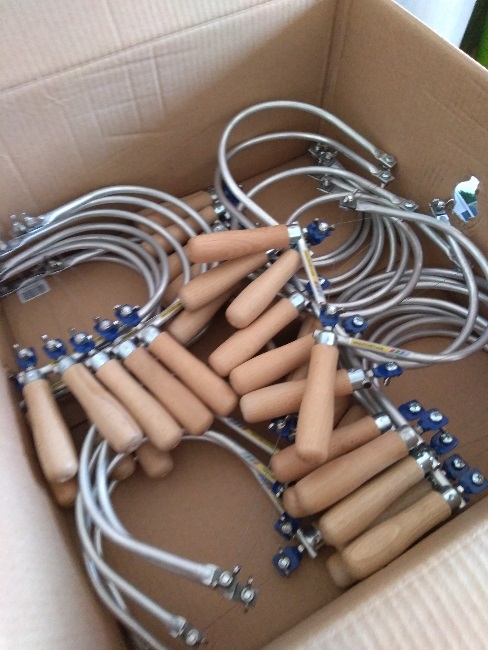 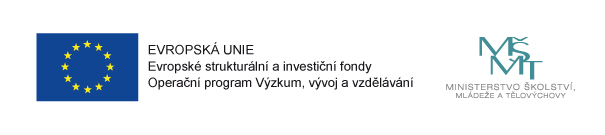 Místní akční plán ORP Kopřivnice II
reg.č. CZ.02.3.68/0.0/0.0/17-047/0008634
Technické školky
zapojeno 9 organizací v rámci ORP Kopřivnice, 
                    26 pedagogů, přes 360 dětí
červen – září 2018 proběhlo seznámení s projektem, 
    ukázka práce s dětmi, pedagogické zaučení,
    exkurze v MŠ Kuřim a MŠ Moravské Knínice
plán sdílení dobrých zkušeností u zapojených organizací, 
    praktické diskuse ke zlepšení pedagogické práce, inspirace 
    na výrobky a tipy jak si vylepšit prostředí
Místní akční plán ORP Kopřivnice II
reg.č. CZ.02.3.68/0.0/0.0/17-047/0008634
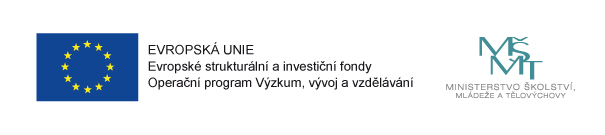 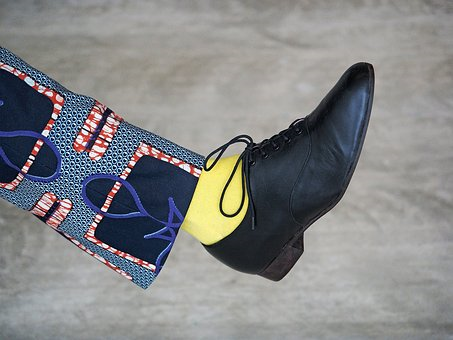 ETIKETA pro žáky 8. a 9. tříd ZŠ
aktivita Implementace MAP
 podpora osobnostního rozvoje žáků – Zdravé děti – zdravé školy
 zapojení všech deseti „velkých“ škol v rámci ORP Kopřivnice
 formou zážitkového učení žáci získávají a ověřují pravidla chování 
    ve společnosti i mezi sebou ve škole, včetně tzv. netikety – chování 
    na internetu a v komunikaci přes média 
 aktivity probíhají v kulturních zařízeních
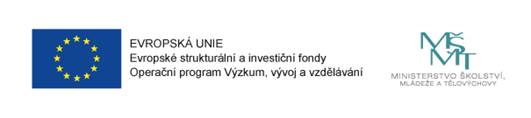 Místní akční plán ORP Kopřivnice II
reg.č. CZ.02.3.68/0.0/0.0/17-047/0008634
Přejeme kvalitní podněty a dobré příležitosti i podmínky k realizaci projektu všem příjemcům MAP.

Děkujeme za pozornost.

Za MAP ORP Kopřivnice II

Mgr. Michaela Rašková 	michaela.raskova@koprivnice.cz
Ing. Darina Jablonská 	darina.jablonska@koprivnice.cz
Mgr. Eva Kytková 	eva.kytkova@koprivnice.cz

Kontakty